Vui Trung thu
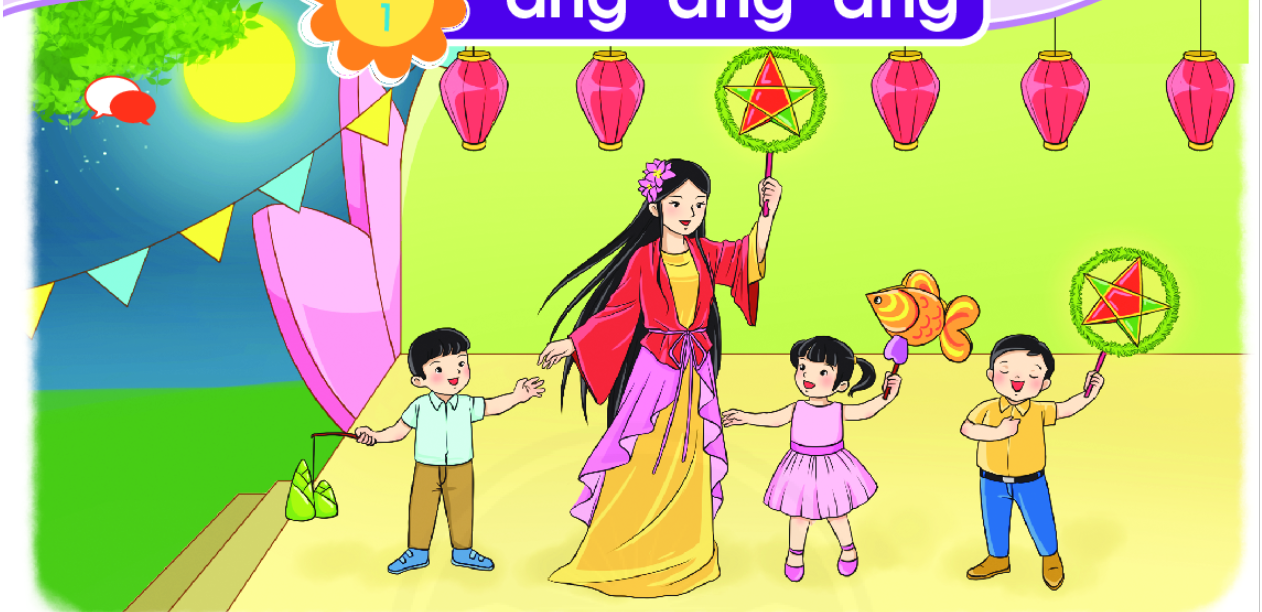 vầng trăng
chị hằng
vàng
âng
ăng
ang
ăng
ang
ang
ñang röôùc ñeøn
ang  ăng  âng
Bài 1
ang
ang
an
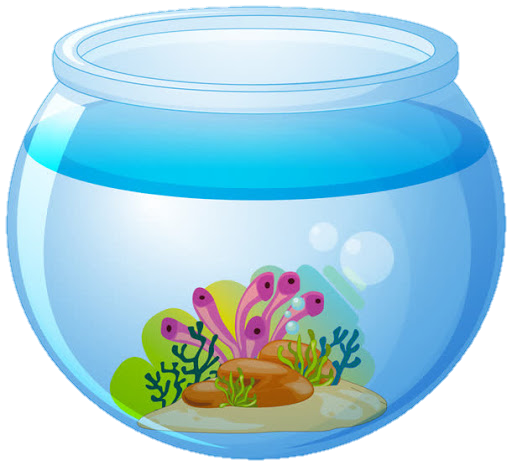 ang
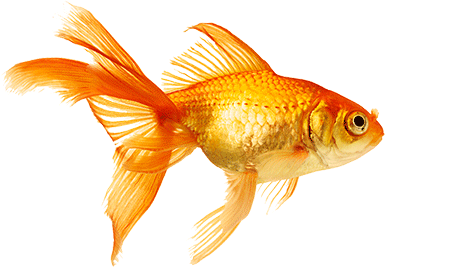 v
ang
vàng
cá vàng
ăng
ang
ăng
ăng
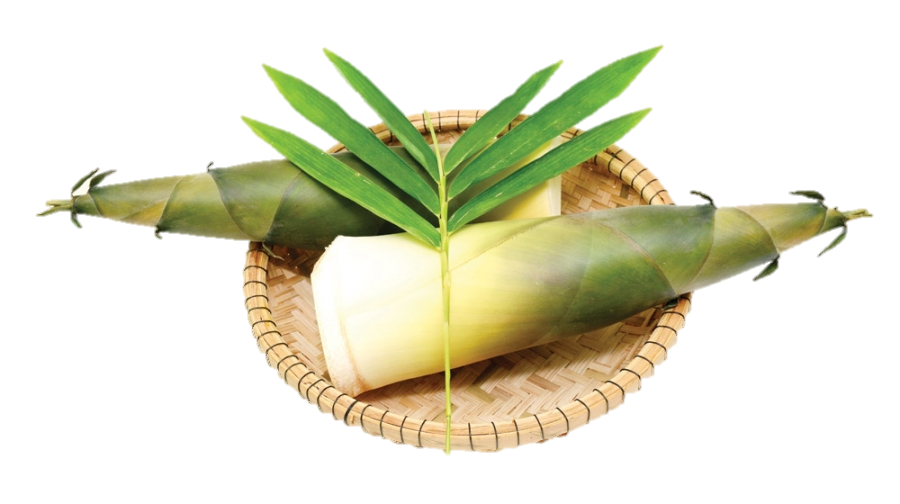 m
ăng
măng
măng tre
âng
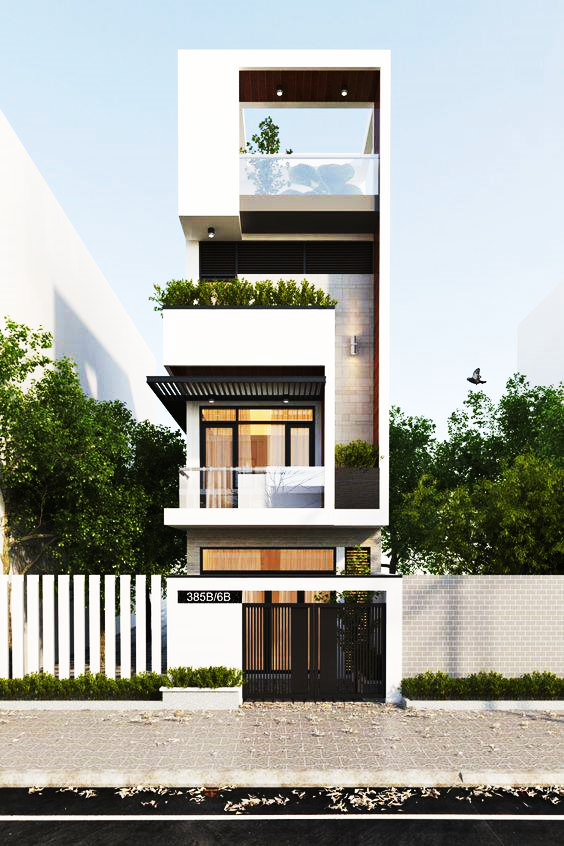 âng
t
âng
tầng
nhà tầng
ang
ăng
âng
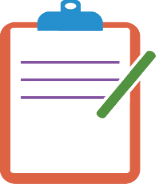 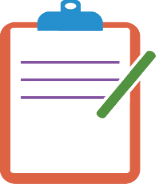 [Speaker Notes: GV hướng dẫn HS viết vần, từ vào bảng con.]
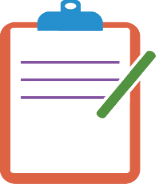 [Speaker Notes: GV hướng dẫn HS viết vần, từ vào bảng con.]
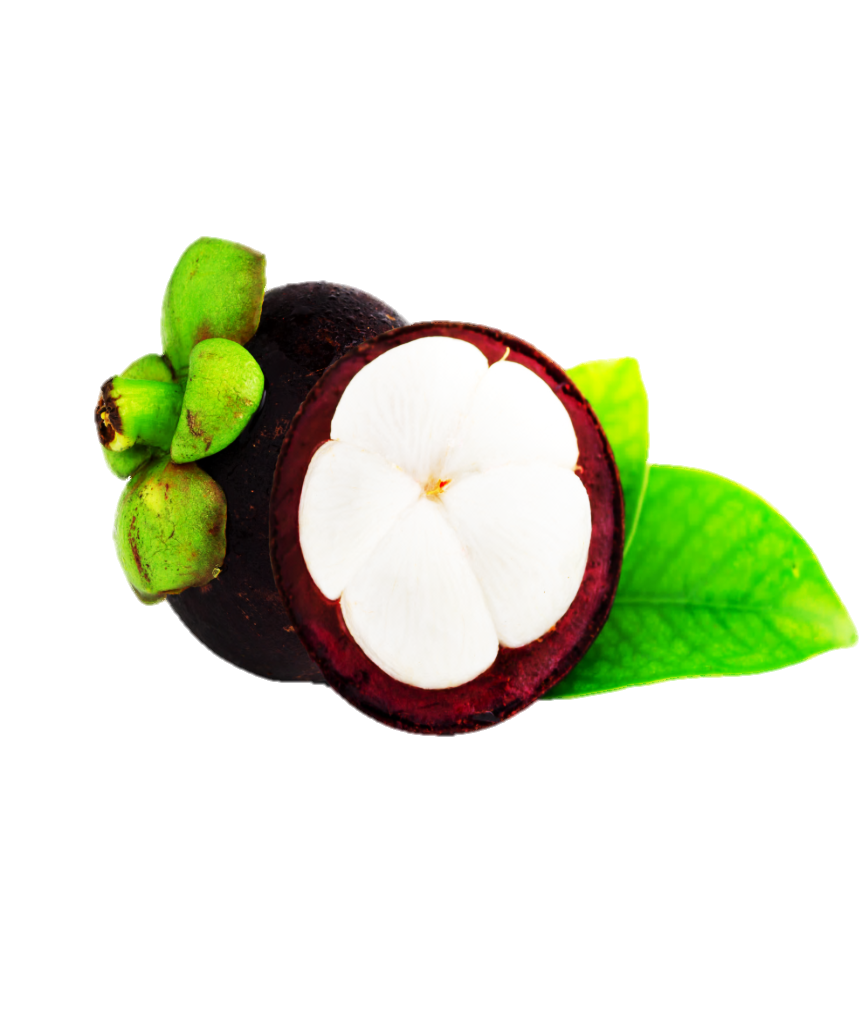 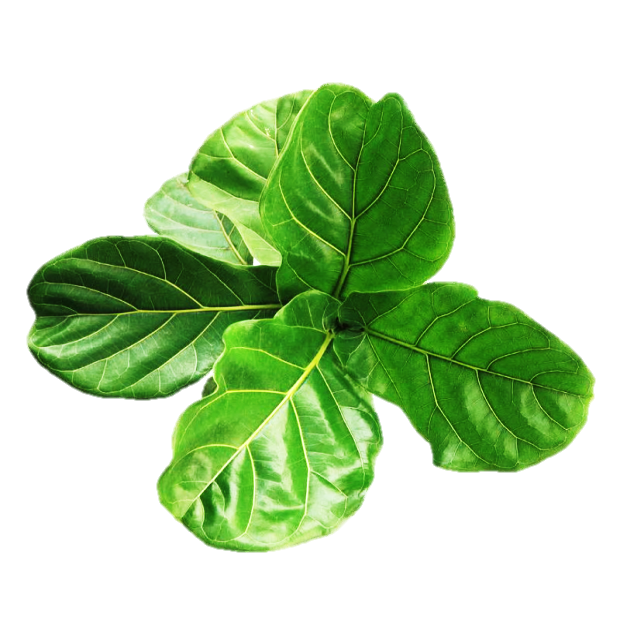 lá bàng
măng cụt
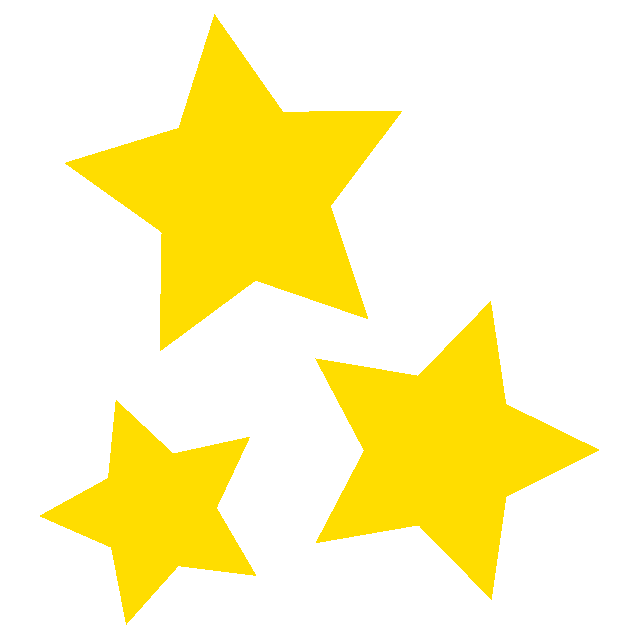 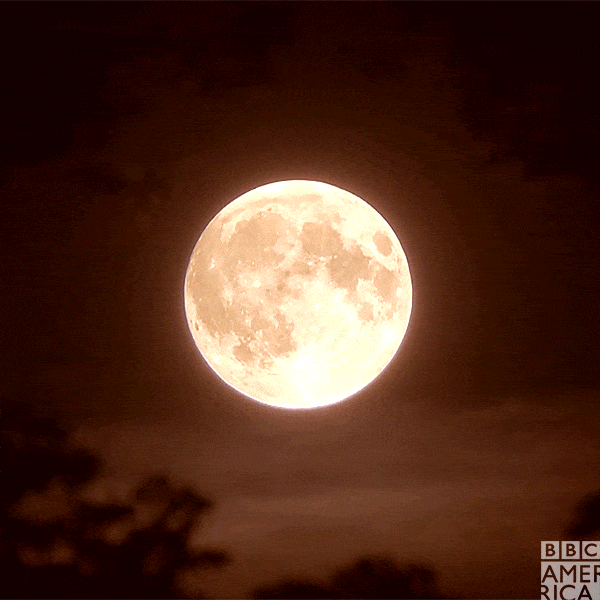 vầng trăng
Sao vàng
[Speaker Notes: Bấm vào hình để đáp án xuất hiện]
1
Tục lệ đón trăng vào giữa mùa thu đã có từ xa xưa. Khi trời vừa sang thu, ai nấy đều háo hức chờ đón ngày có vầng trăng tròn.
2